Святой преподобный Сергий Радонежский
(в 2022 г. - 600-летие со дня обретения его мощей)
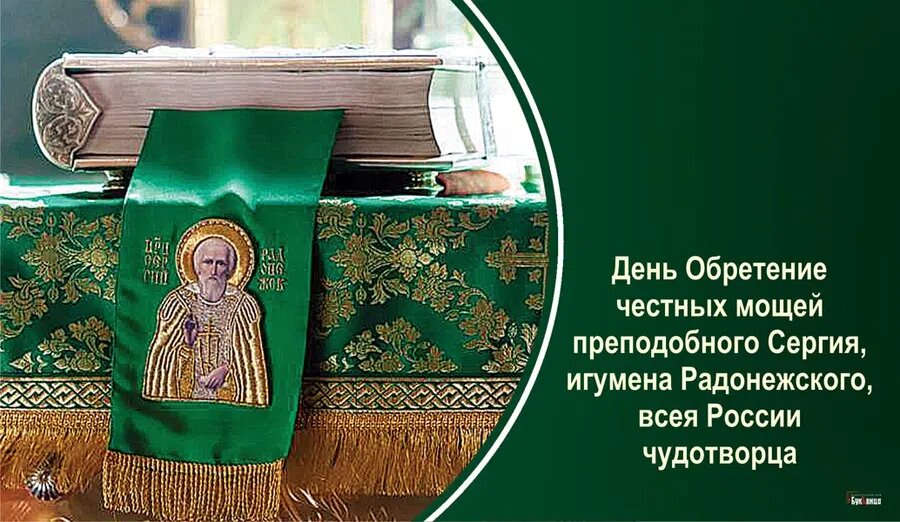 18 июля 1422 г.
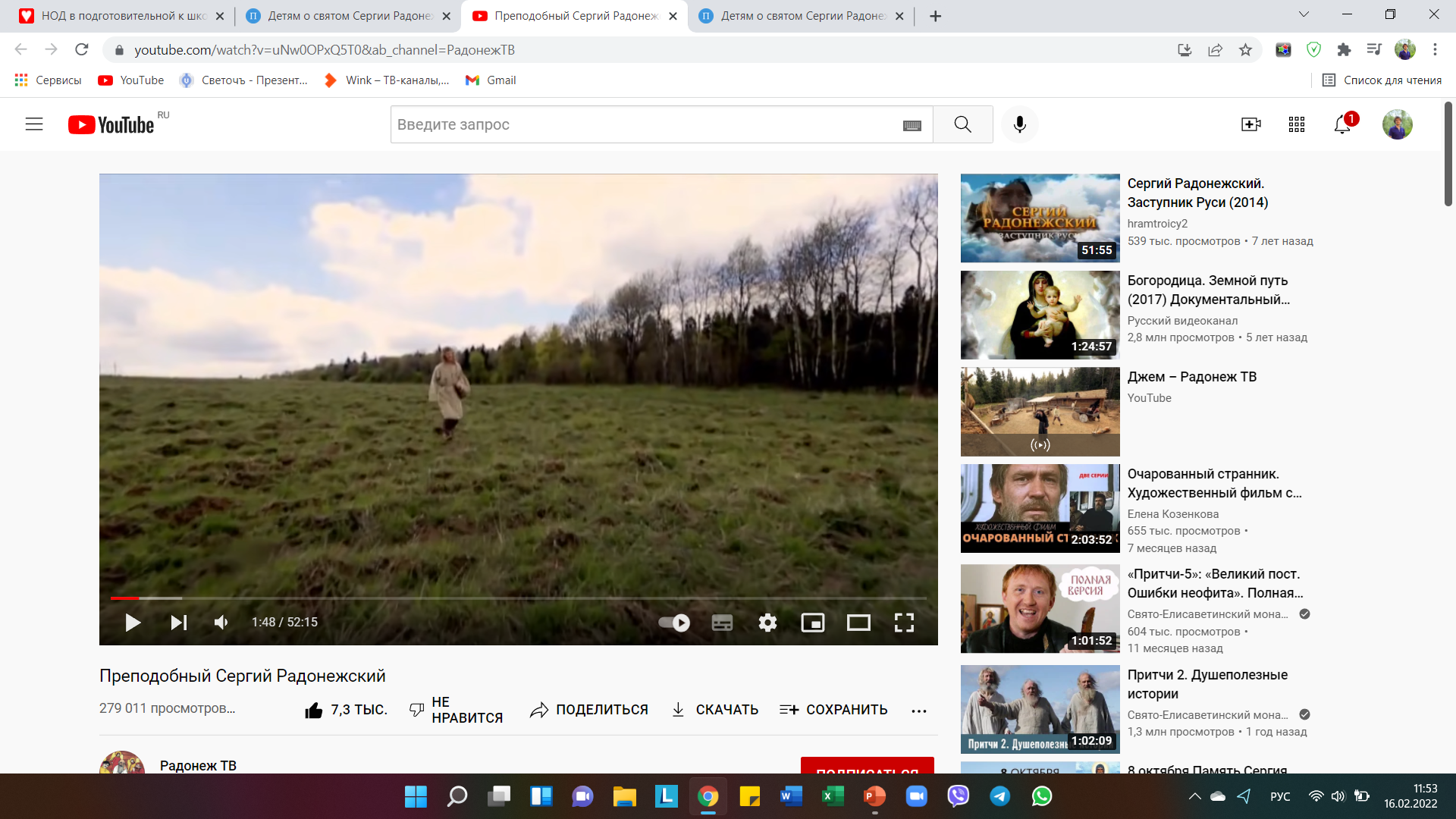 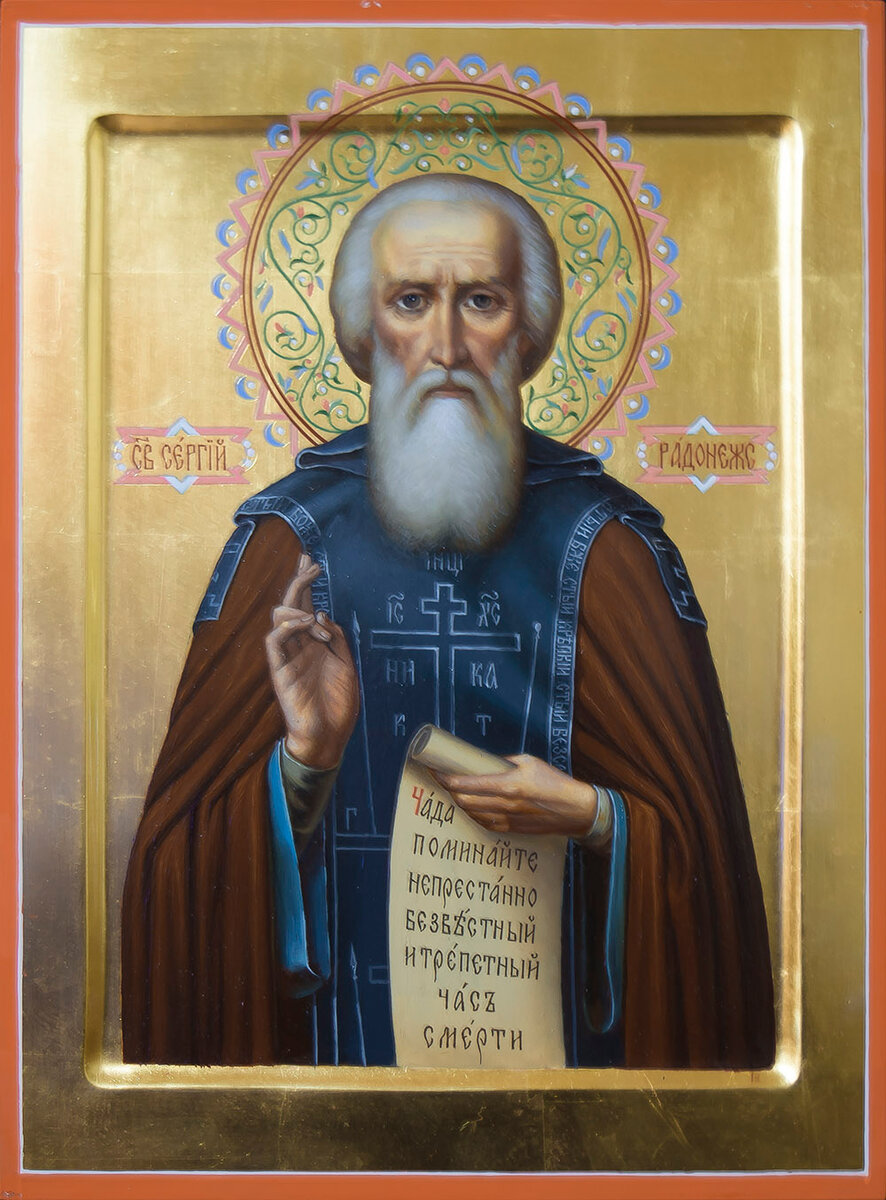 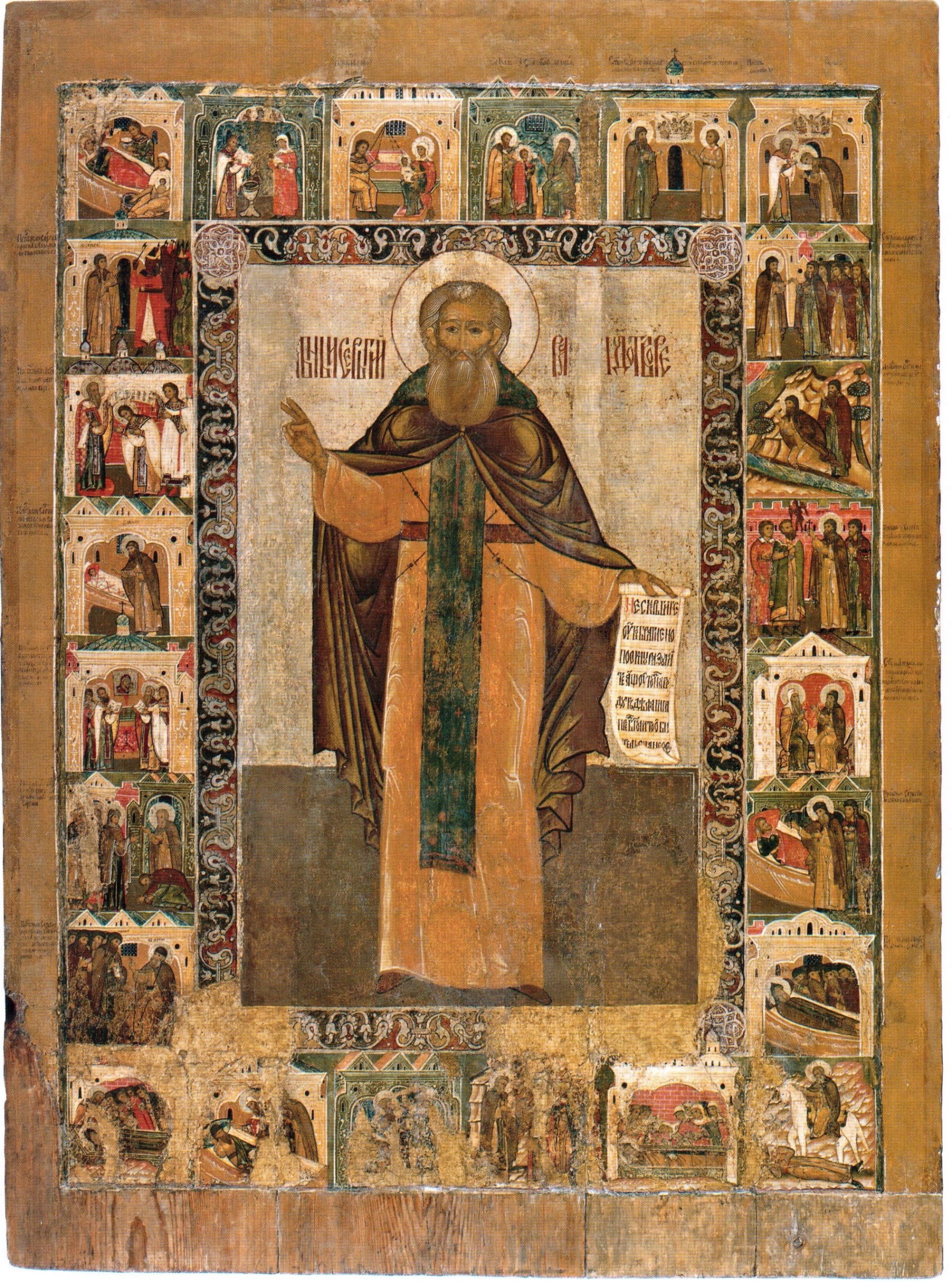 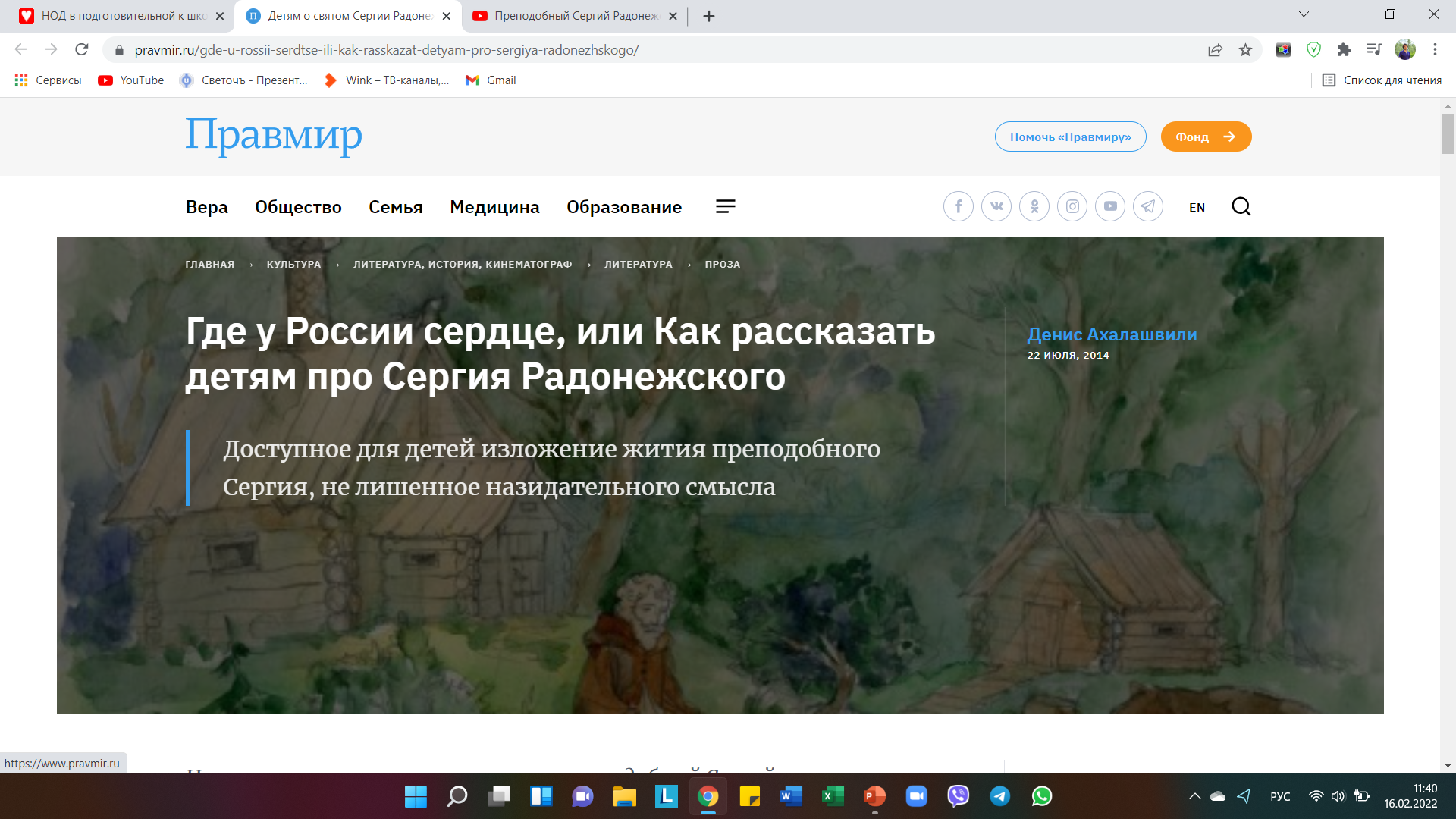 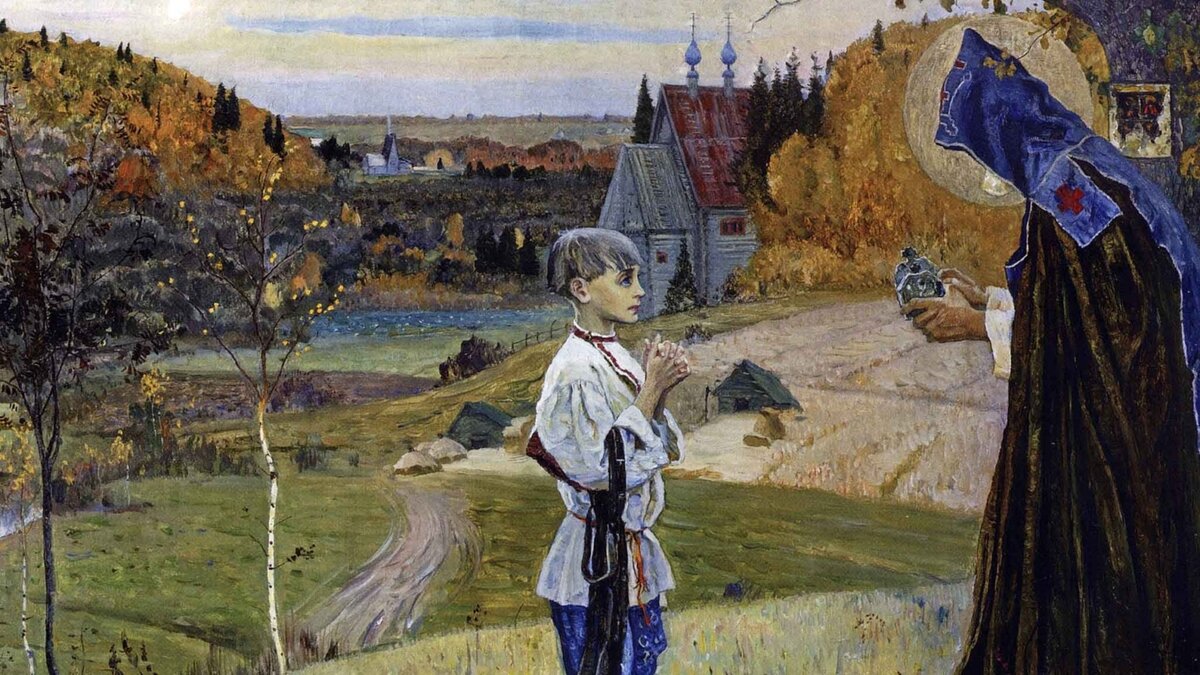 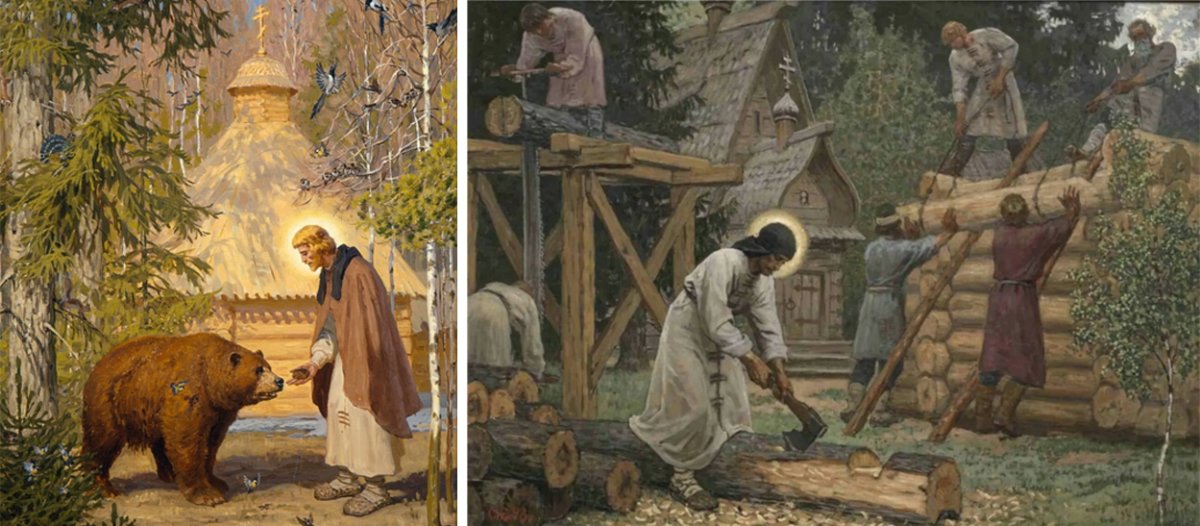 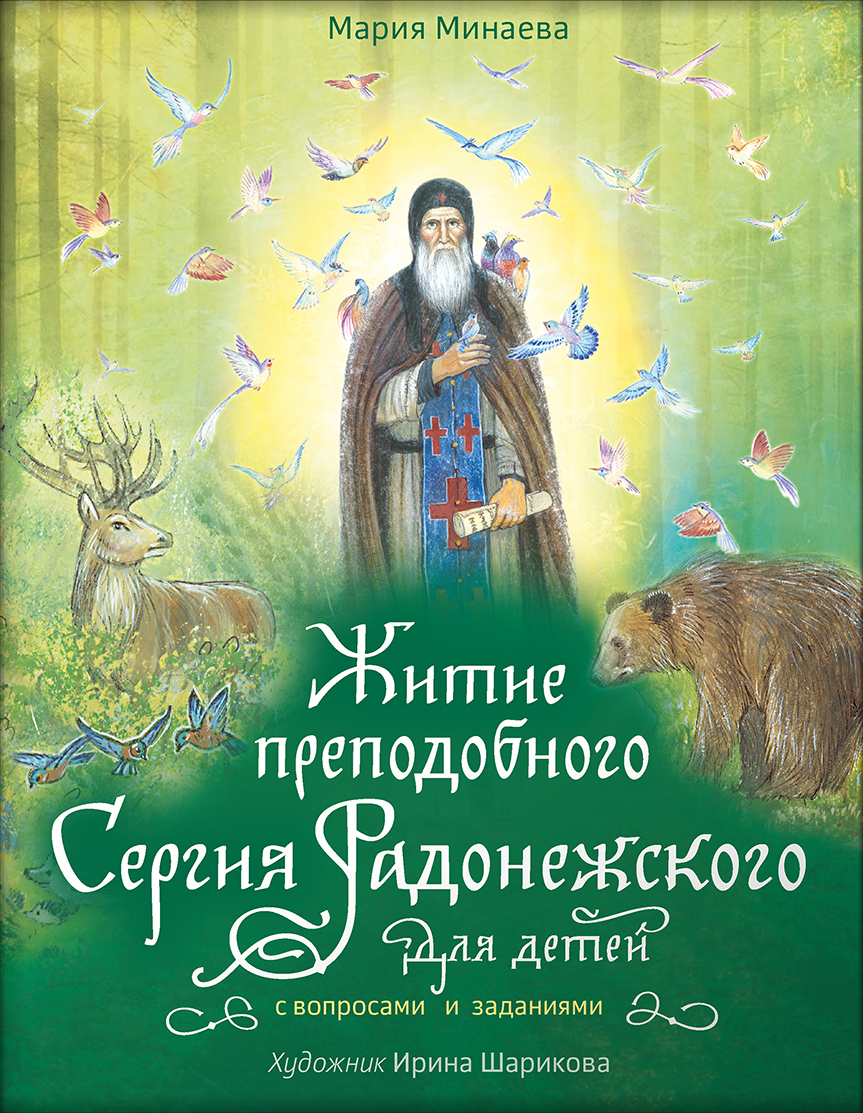 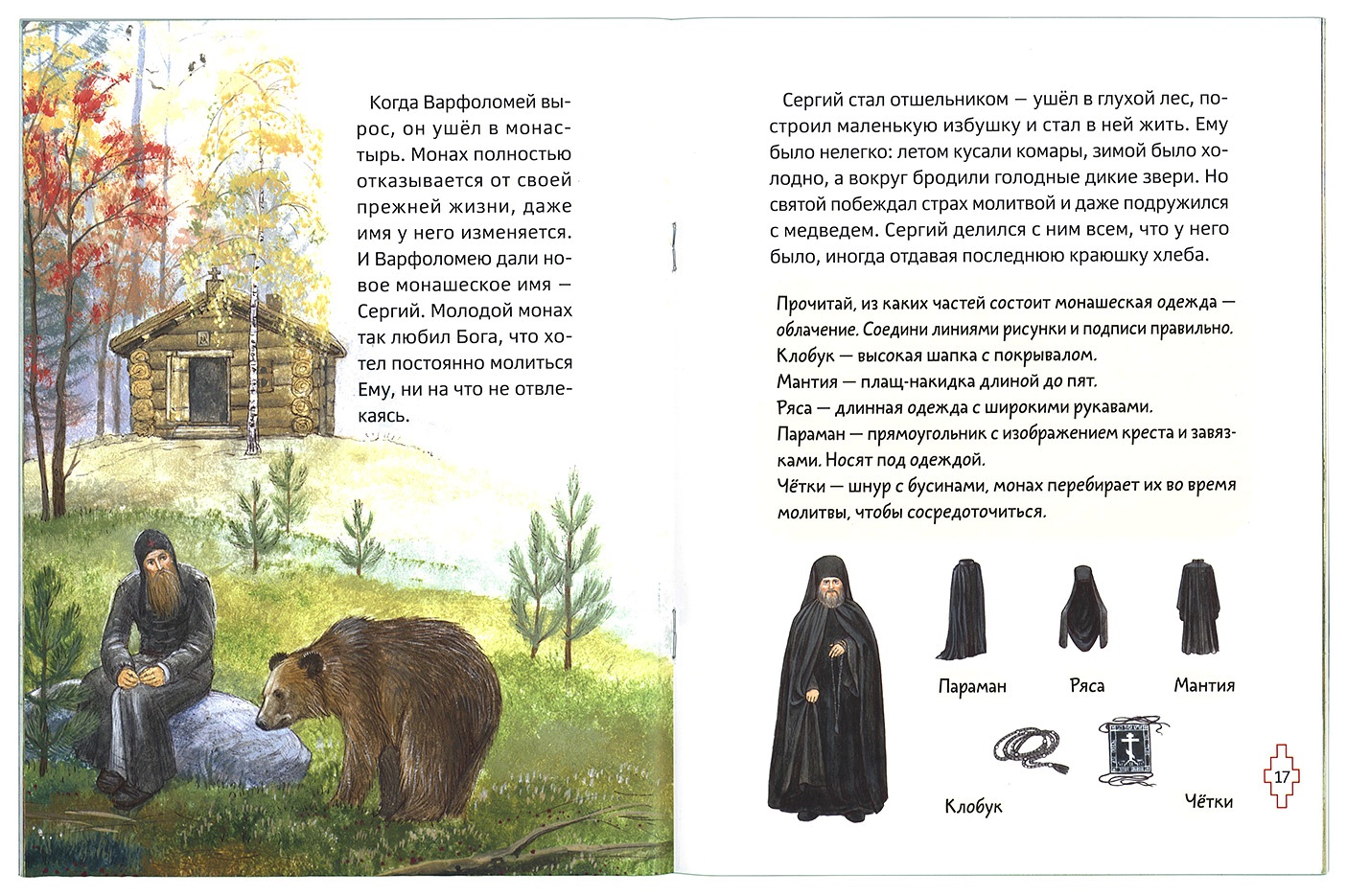 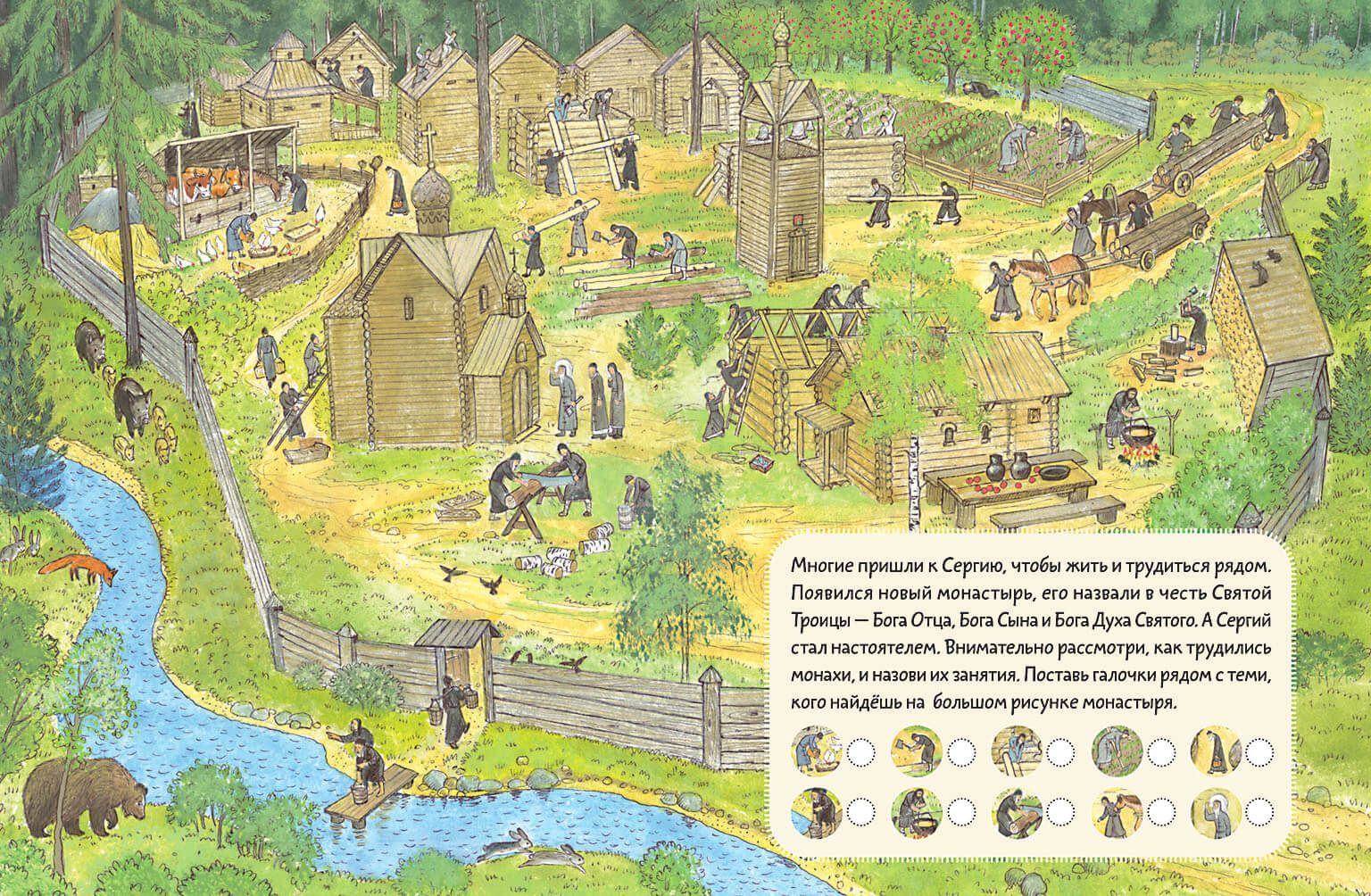 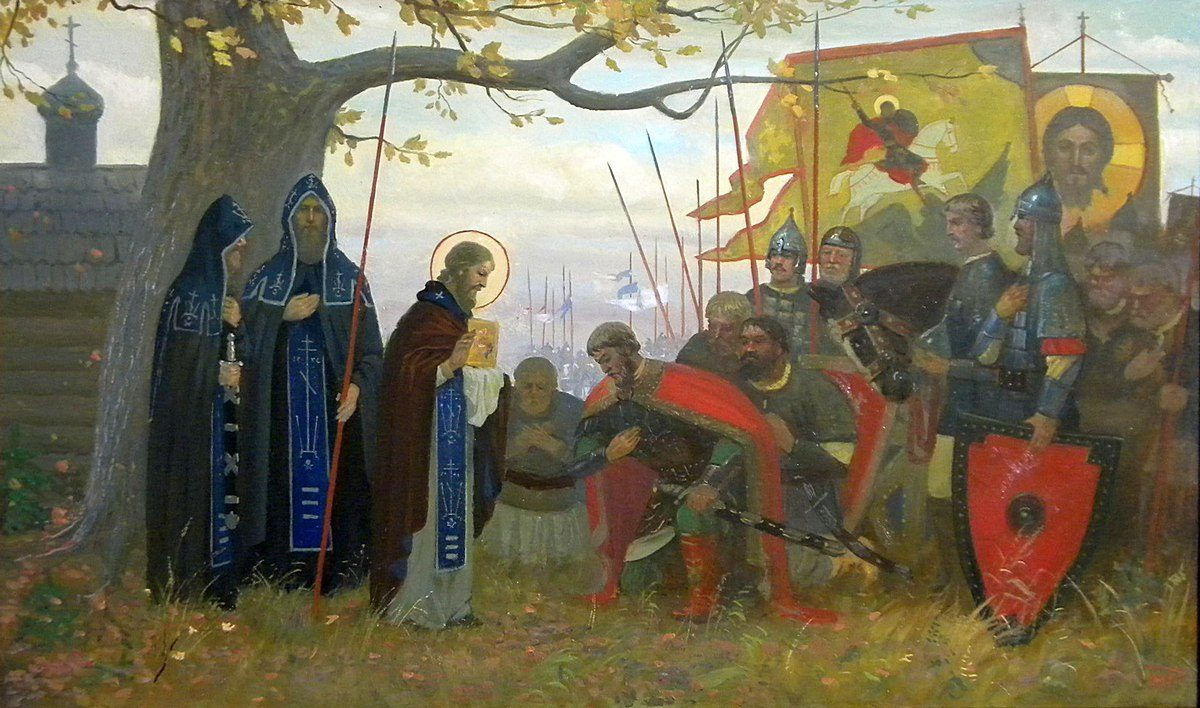 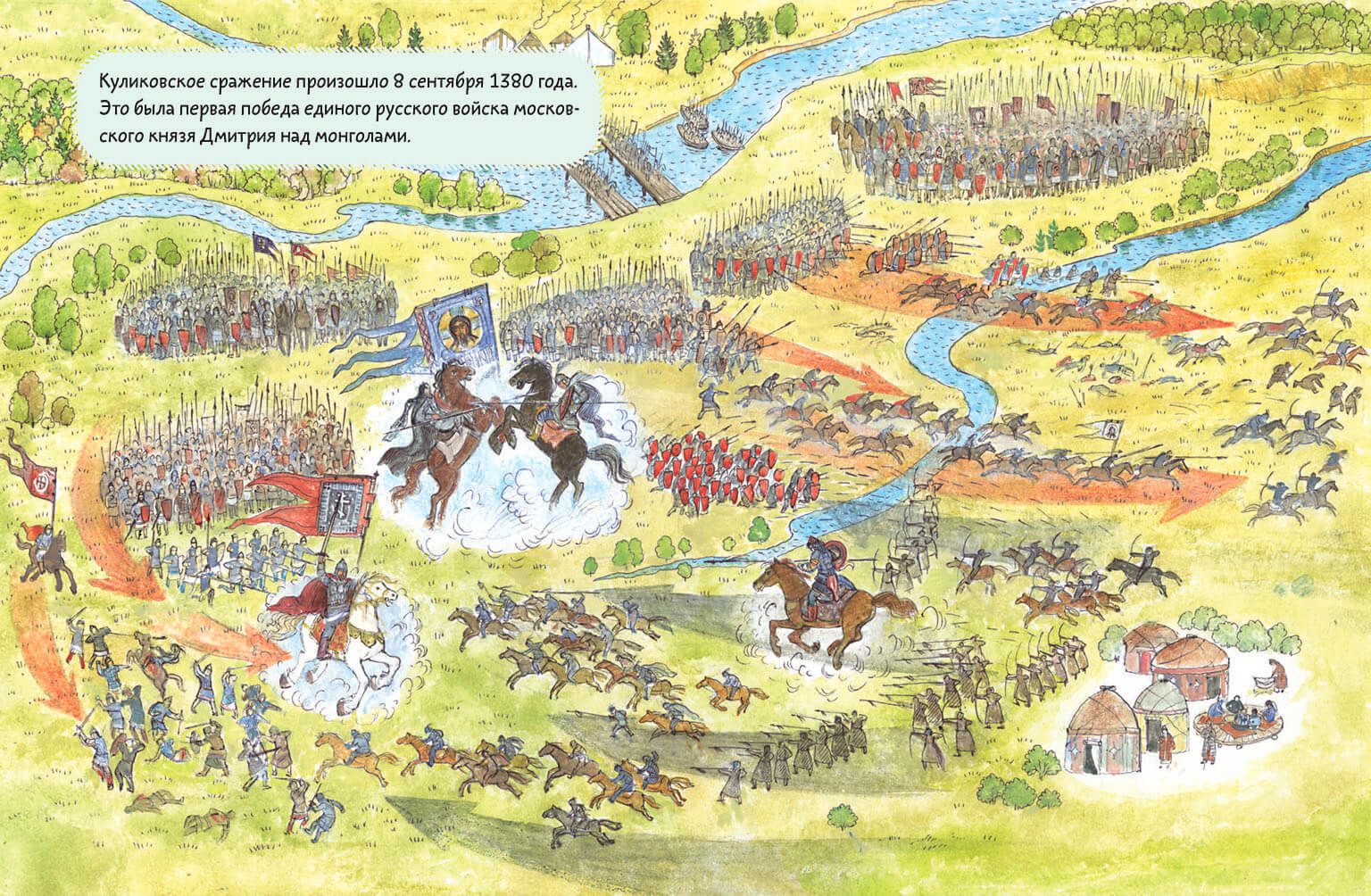 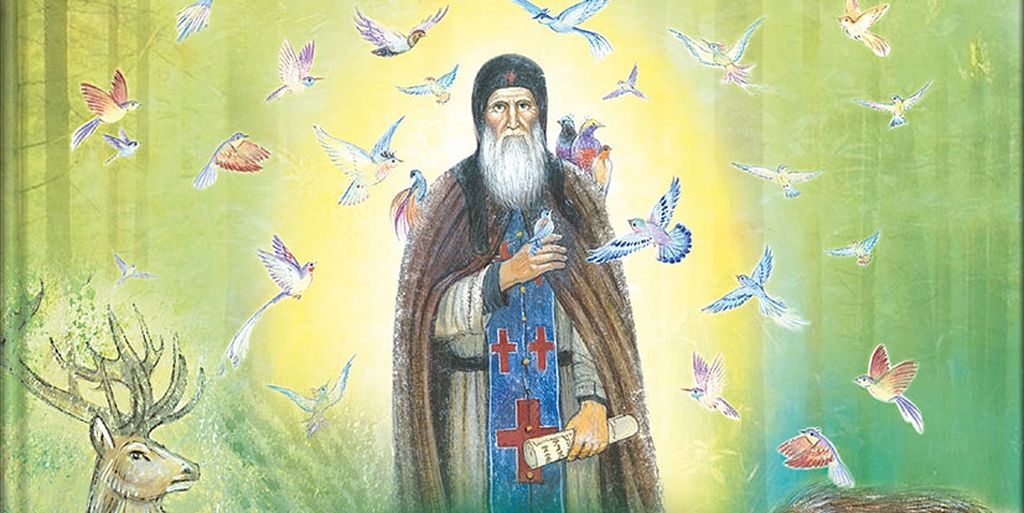 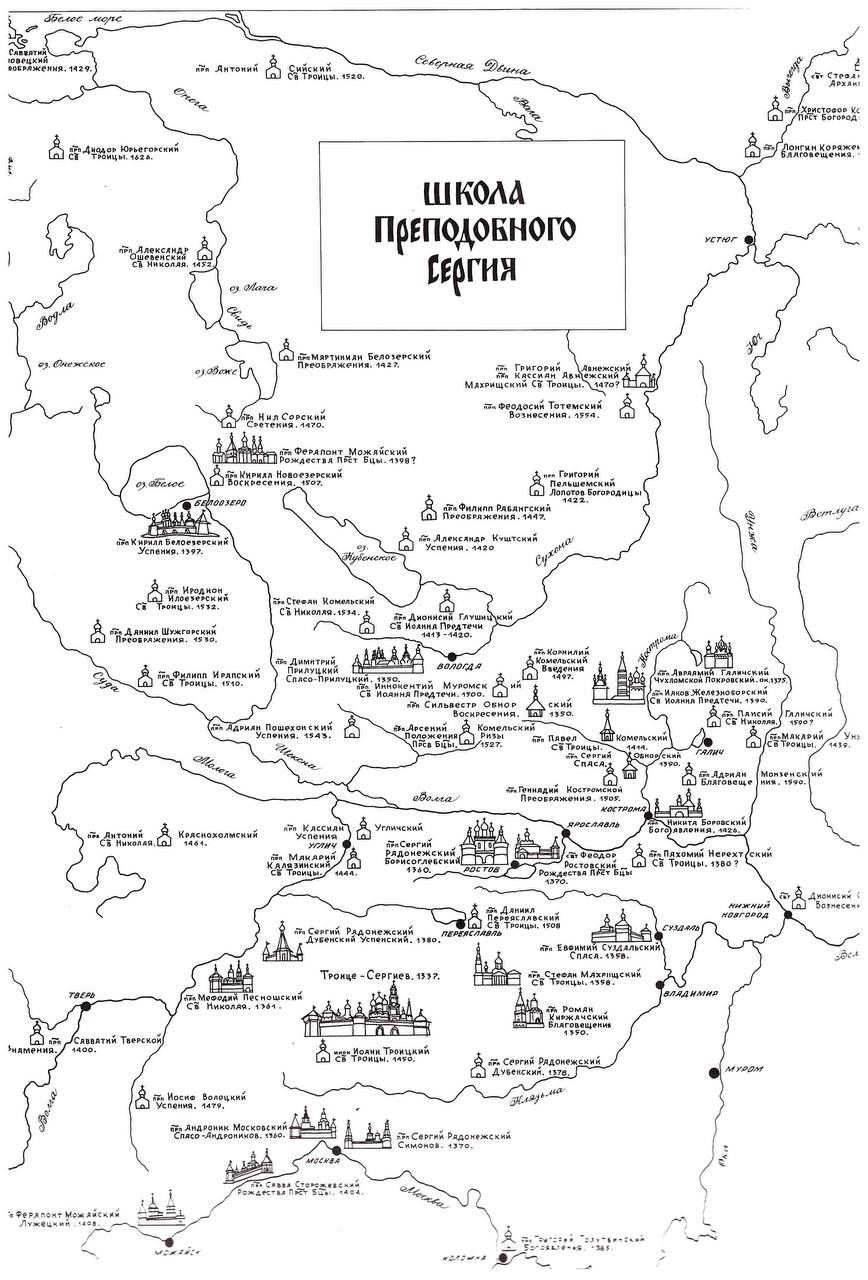 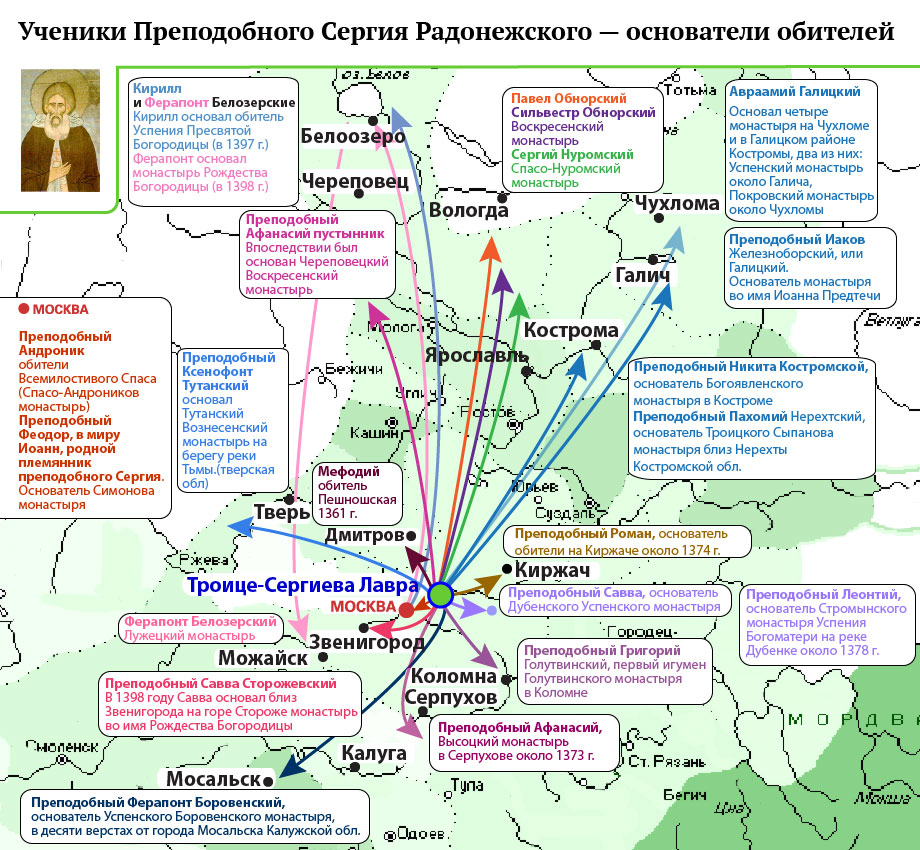 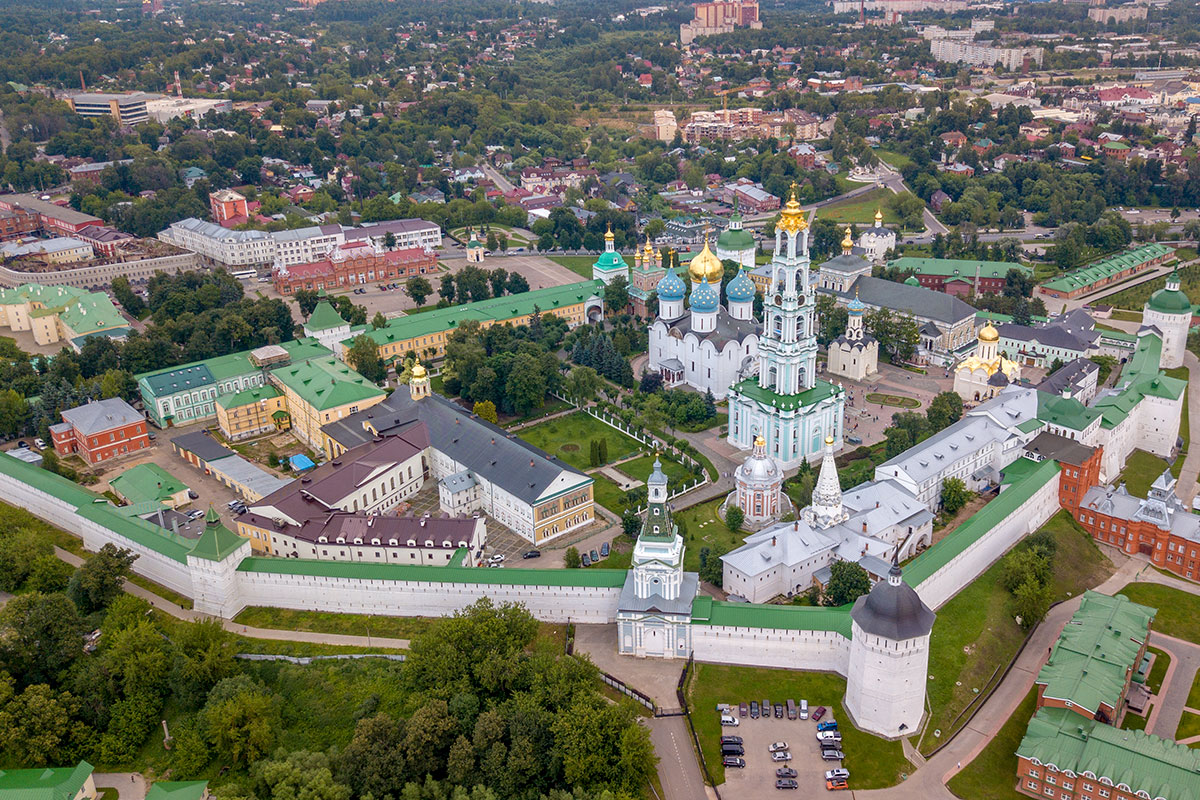 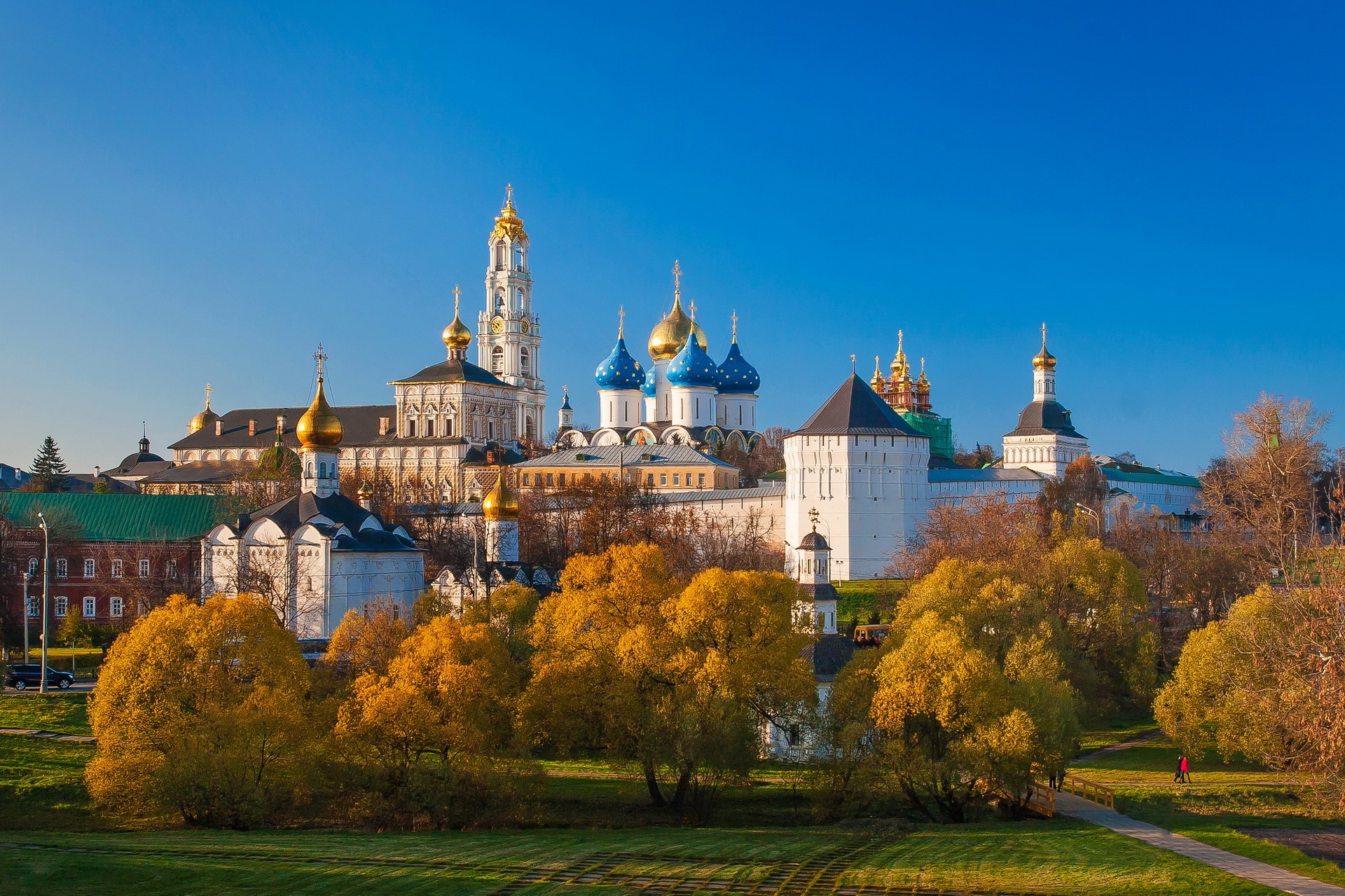 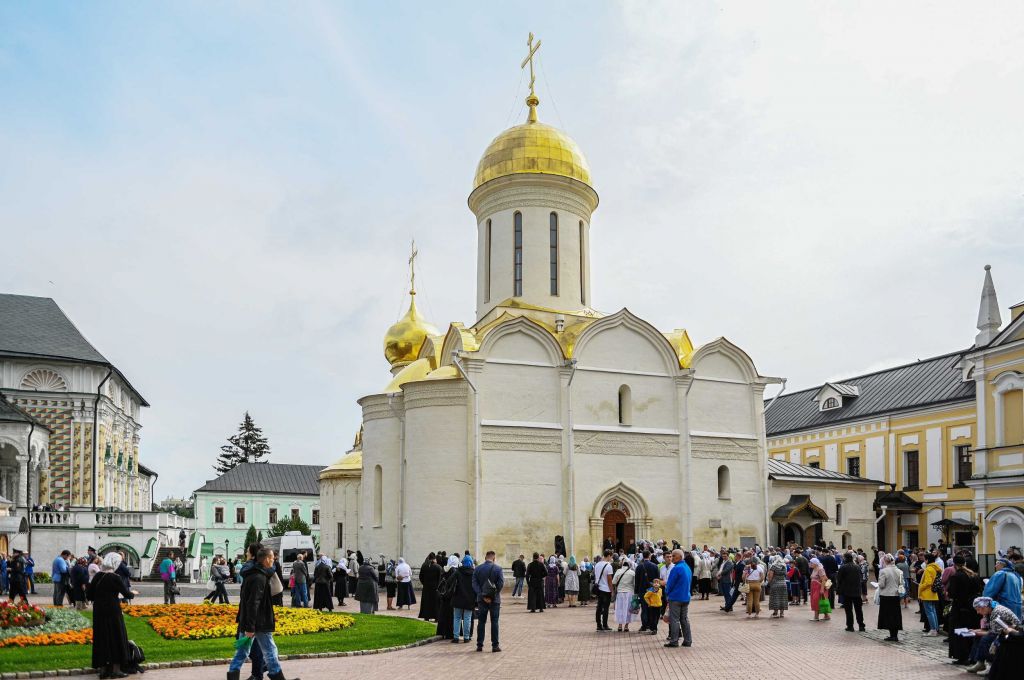 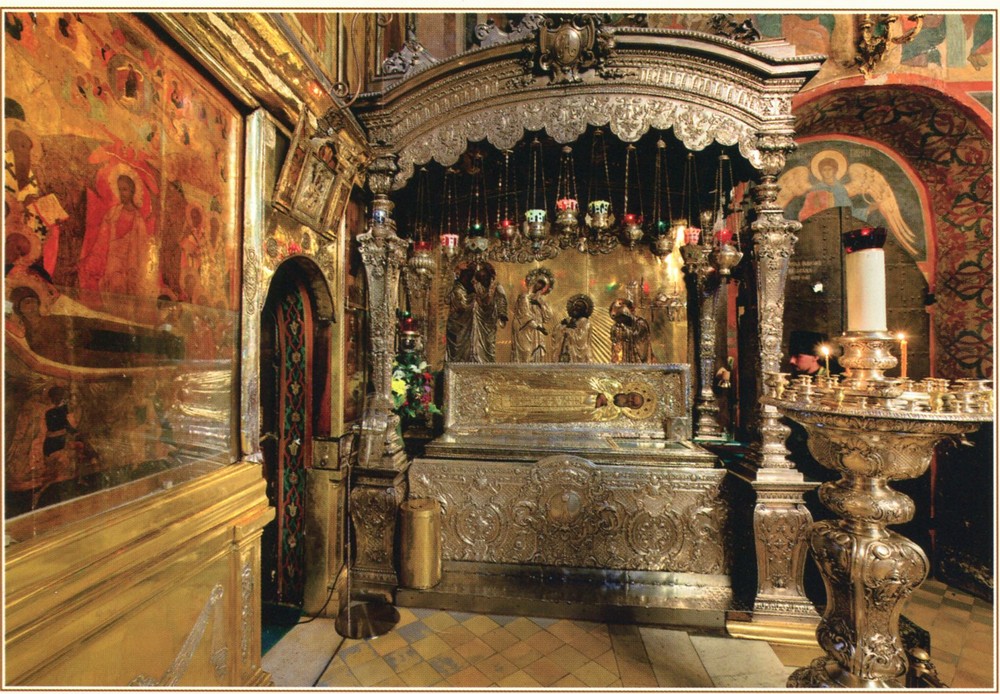 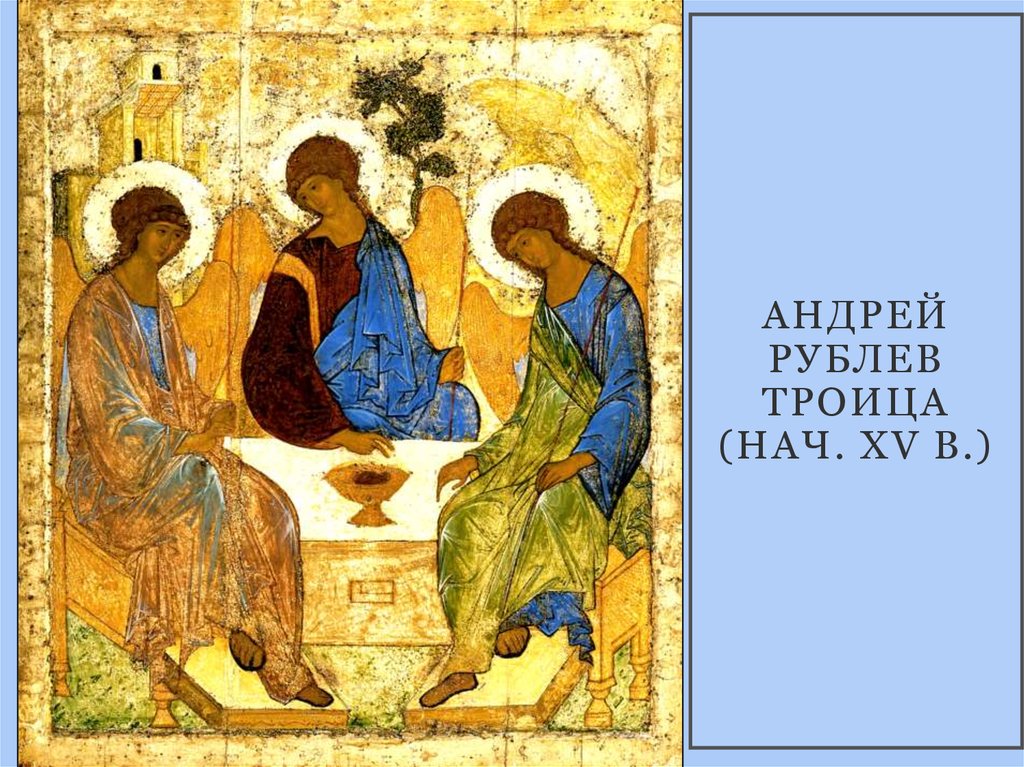 Спасибо за внимание!